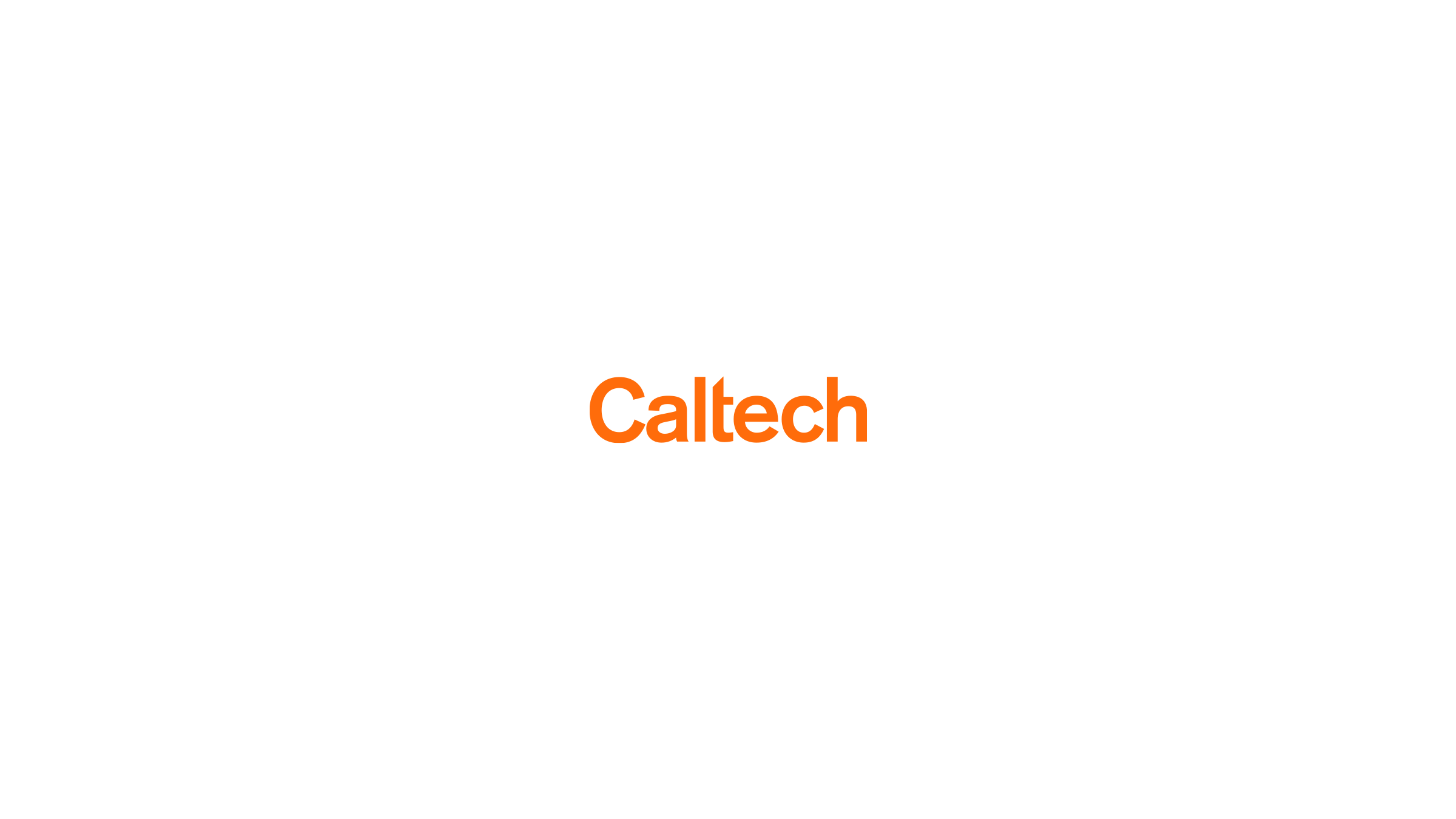 Purchase Card ProgramGoods and Services Training
Presenters:
Brian Herrera
Lupe Gudino
Matthew Brewer
November 29, 2023
Agenda
P-Card Overview (Brian H.)
Roles and Responsibilities
Policies/Restrictions
CardQuest
Requesting Changes
Reconciliation Procedures (Lupe G.)
Accessing CardQuest and User Preferences
Creating a Goods and Services Report
Reconciling P-Card Transactions
Accurately Charging Expenses(Matt B.)
PTA, Expenditure Types, and Categories
Cost Compliance and Guidelines
What is a P-Card?
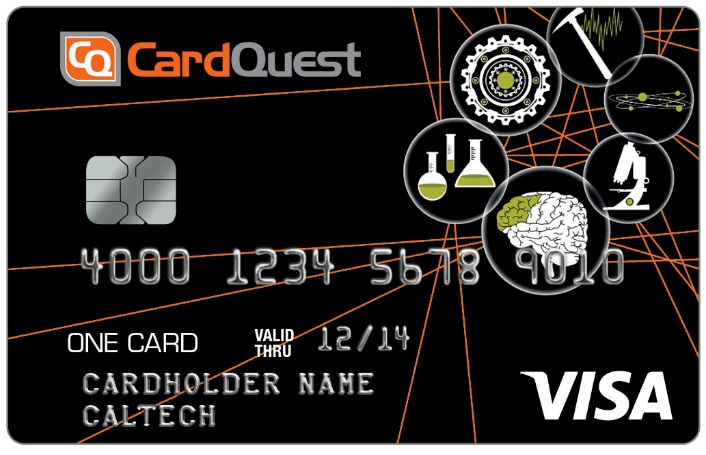 What are the Benefits?
Is Amazon Business Prime free?
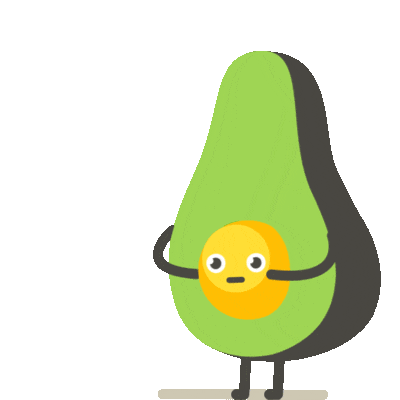 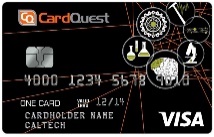 Roles of Program Participants
P- Card Policies
Guidelines
The P-Card Team and Auditors conduct Periodic Audits. Violations of the policies and procedures may result in cardholder retraining and/or card revocation

Fraudulent misuse will result in disciplinary action
All purchases must be for the use and benefit of Caltech
Protect card information
Keep up to date with P-Card account
P-Card G&S Only ($3,500/$15,000)
P-Card w/ Travel ($5,000/$20,000)
Adhere to Reconciliation Deadline & Restrictions
Receipts in a foreign language, CQ Foreign Receipt Required
Justification Form Required for purchasing exceeding $10,000.00
Access Online User Profile (Optional)
View Statements
Setup Fraud Alerts
See available credit
View information about declined transactions
Dispute transactions
View posted transactions
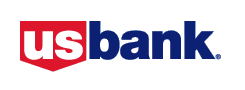 What are the restrictions?
Animals
Weapons/Ammunition
Controlled Substances
Radioactive Materials
Caltech SmartCash
Donations
Personal Purchases
Splitting Orders
Fuel for Personal Vehicles
Person to Person Payments Applications
Leases Long-Term Rentals
Capital Equipment
Sole Proprietor / Independent Contractors
Supplier Contracts/Terms & Conditions / Quotes
NDAA 889 Federal Regulation1. Section 889 of the John S. McCain National Defense Authorization Act prohibits government contractors from   providing the federal government with telecommunications or video surveillance equipment, systems, or services (or an essential component thereof) produced or provided by five Chinese companies are:* Huawei Technologies Company* ZTE Corporation* Hytera Communications Corporation* Hangzhou Hikvision Digital Technology Company* Dahua Technology Company2. Separately, Section 889 prohibits government contractors from using these prohibited items or services, regardless of whether they are used in the performance of work under a federal contract. An updated list of these five companies’ subsidiaries can be found here. (Note: Caltech credentials are required for access)
NDAA 889 Federal Regulation (cont.)As a government contractor (recipient of federal funds), Caltech must comply with Section 889 across all transactions. Therefore, if you purchase goods or services on behalf of Caltech, do no purchase any equipment, system service, or component thereof produced by or provided by these companies, their subsidiaries, or their affiliates.    Section 889 provides narrow exceptions. If you believe that you require an exemption from Section 889’s prohibitions, consult with the Director of Procurement Services or the Associate Director of Purchasing Services prior to purchasing the prohibited item or service.For additional information, visit Caltech’s NDAA 889 webpage: https://researchcompliance.caltech.edu/export/national-defense-authorization-act-ndaa-section-889
Additional Federally Imposed Restrictions
Kaspersky Lab (NDAA Section 1634)
TikTok/ByteDance/Lark
TikTok social networking service or any successor application or service developed or provided by Byte Dance Limited or any entity owned by them


Reference FAR 52.204-27
The Federal Acquisition Regulation (FAR) now prohibits government contracting for hardware, software, and services developed or provided by Kaspersky Lab and Other Covered Entities.

Reference FAR 52.204-24, 25 & 26
Gifts and Gift Cards Policy
Gift Cards
Per IRC Section 132(a)4, gift cards purchased for employees and students are considered taxable income. Gift card purchases for students and employees is tax reportable to the Payroll office regardless of the amount
Tangible Gifts
Per IRC 132 (e) Reg. 1.132-6 (b), Caltech has determined that tangible gifts with a value of $75 and greater is tax reportable to the student or employee recipient and shall be reported to the Payroll office.
Lost/Stolen Card
Disputing A Charge
Fraud
Fraud cases should be initiated over the phone (1-800-344-5696). Please do not use mail, fax or online processes to initiate fraud.
Fraud must be reported within 60 days of the transaction date
You will be asked to close your card. 
Provisional credit will be applied to the new account 
The cardholder will be sent a Statement of Fraud to confirm that they did not authorize those transactions
If the signed Statement of Fraud is not received by the bank, the new account will have the charges reapplied and the cardholder will be liable to pay for them 

The Fraud and Dispute Process document is available upon request explaining the processes in more detail.
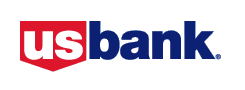 CardQuest Landing Page
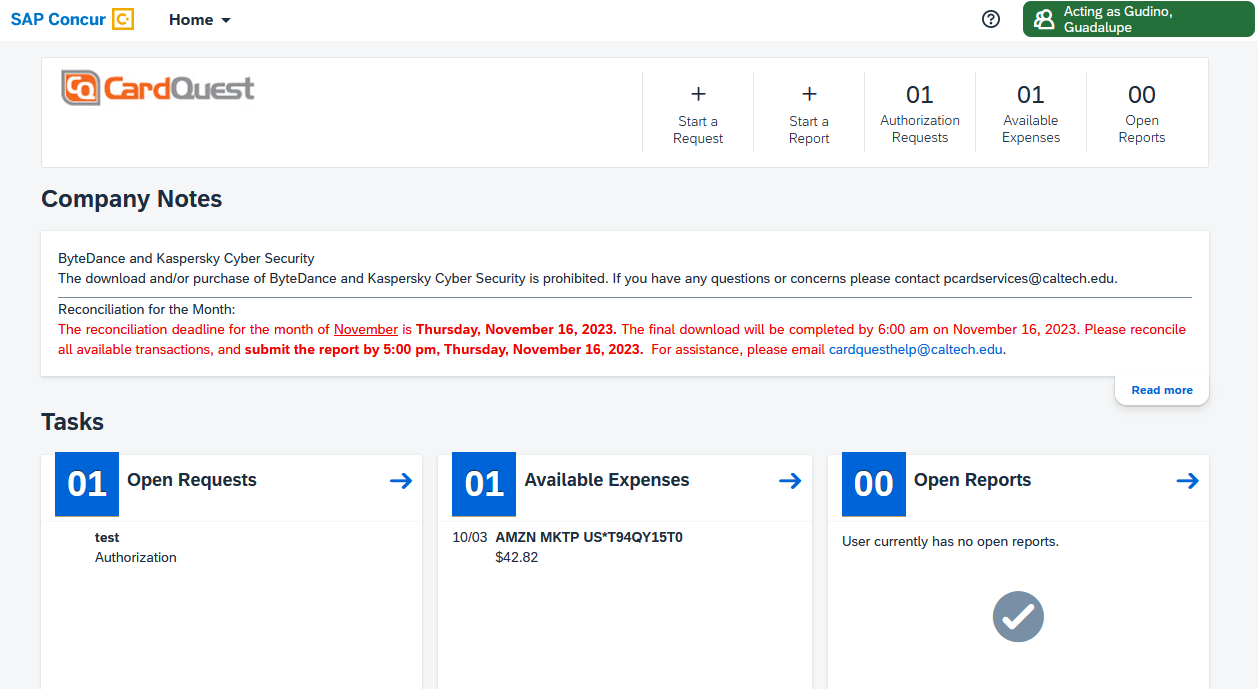 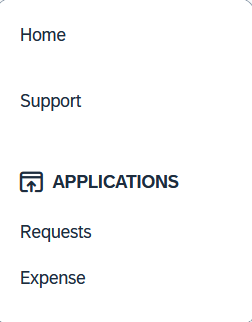 What is CardQuest and how does it work?
Daily transactions downloaded electronically from Visa into CardQuest
Billing Cycle (begins on 16th & ends on 15th of every month)
Email notifications/reminders sent when there are transactions to reconcile
Create report, move charges
Enter item description and business purpose, and sales tax if applicable
Allocate to PTAs
Submit monthly transaction reports online with e-receipts for approval within system
Send paper receipts and invoices to P-Card Services per FAR Audit Regulation (special envelopes will be provided)
Audit Rules
Built in audit rules to ensure expenses follow P-Card Policies
Tax Issues
Submitting Reports
Accruals – Expense amounts not submitted and interfaced to Oracle will be accrued in Cognos nightly only after users allocate card charges to PTAs and save. Allocate to PTA often; Submit as stated above.
Reconciliation Policy
Concur's CardQuest Request Module
Request for P-Card*
Declining Balance Card Request*
Low Limit Card Request*
Non-Cardholder Access Request*
P-Card Change Limit Request*
Expense Approver Update*
Request to Cancel or Suspend P-Card
Delegate Request
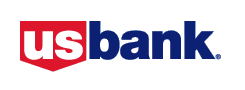 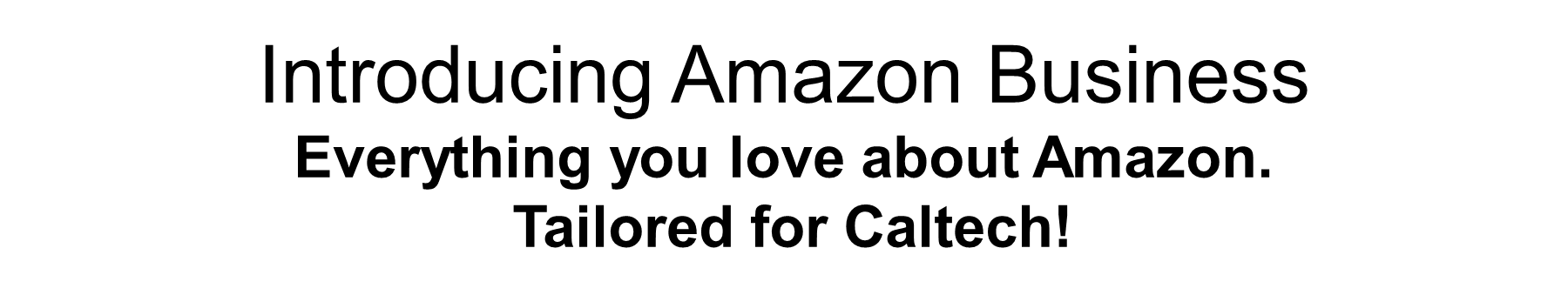 For The Products You Need, We Encourage You to Find Them on Amazon Business!
From Janitorial to IT to those hard to find items - Amazon Business stocks millions of education products and they’re adding more education items and suppliers everyday. Whether it’s a 3D printer,  classroom supplies, or a lab beaker, we encourage you to find it on Amazon Business.  
Exclusive access to millions of additional products, sellers, and discounted pricing not available on Amazon.com  
Enhanced reporting to easily track and manage spend 
Dedicated Amazon Business Customer Advisor and Customer Support 
Save time finding and purchasing supplies with Amazon Business’s improved category and search functionality for EDU specific needs
[Speaker Notes: Best practices plus SaaS result in required changes in policies and procedures. i.e. eliminating convenience checks and per diems (except for students and employees without card), moving charges, travelers not having their own card, etc.]
Important Contact Information
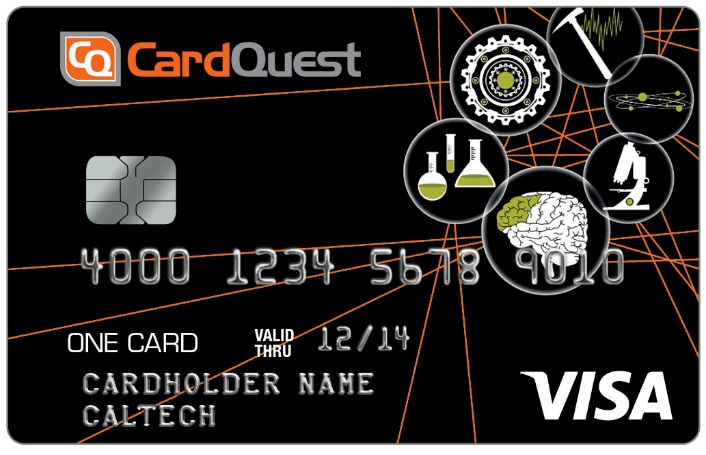 Brian Herrera:       	626-395-8470
Lupe Gudino:        	626-395-6235
Michelle Lampe:	626-395-6257
pcardservices@caltech.edu
cardquesthelp@caltech.edu
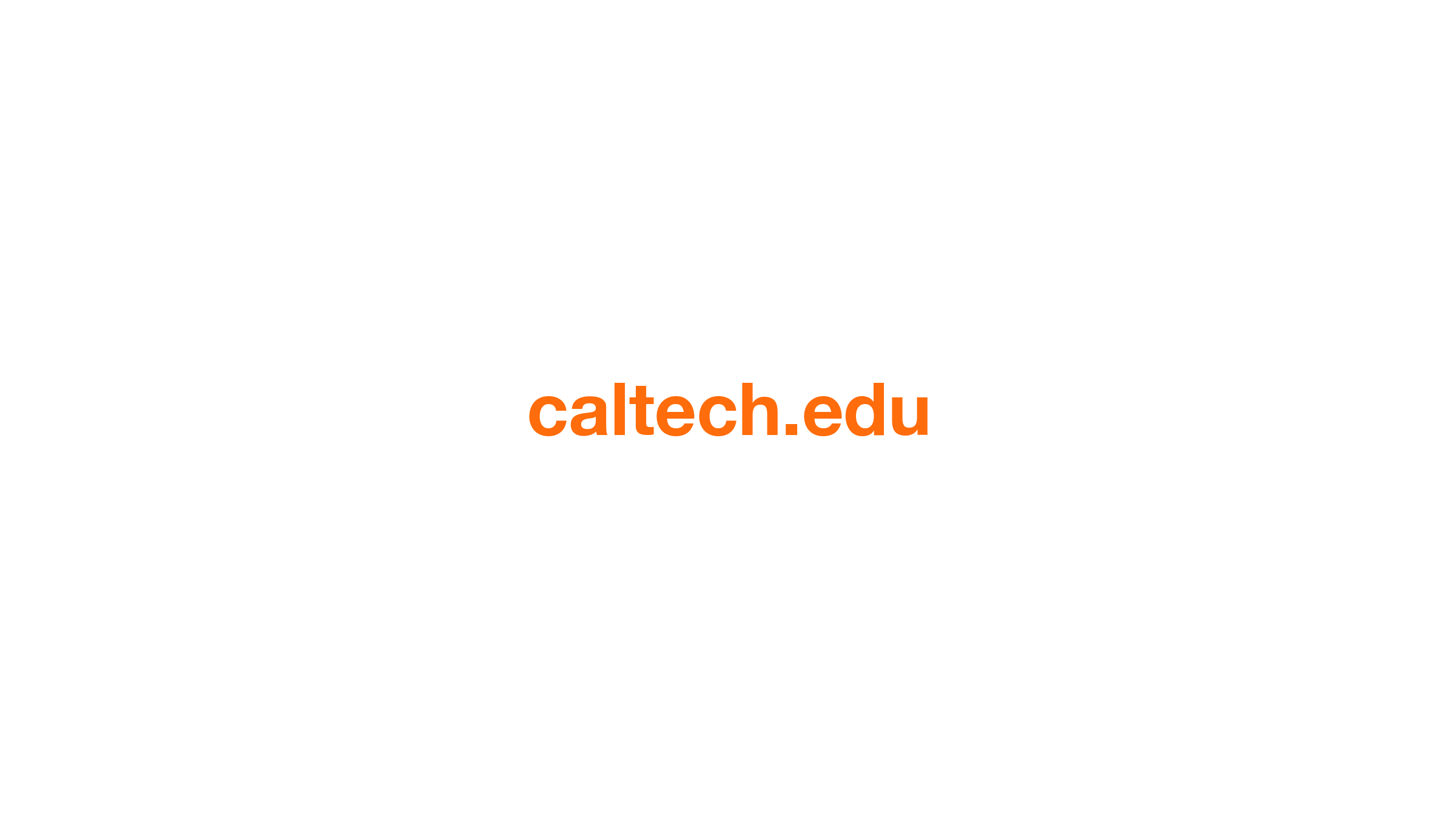